Выпускной 2018
МбОУ “СКОШ г.Аргун”
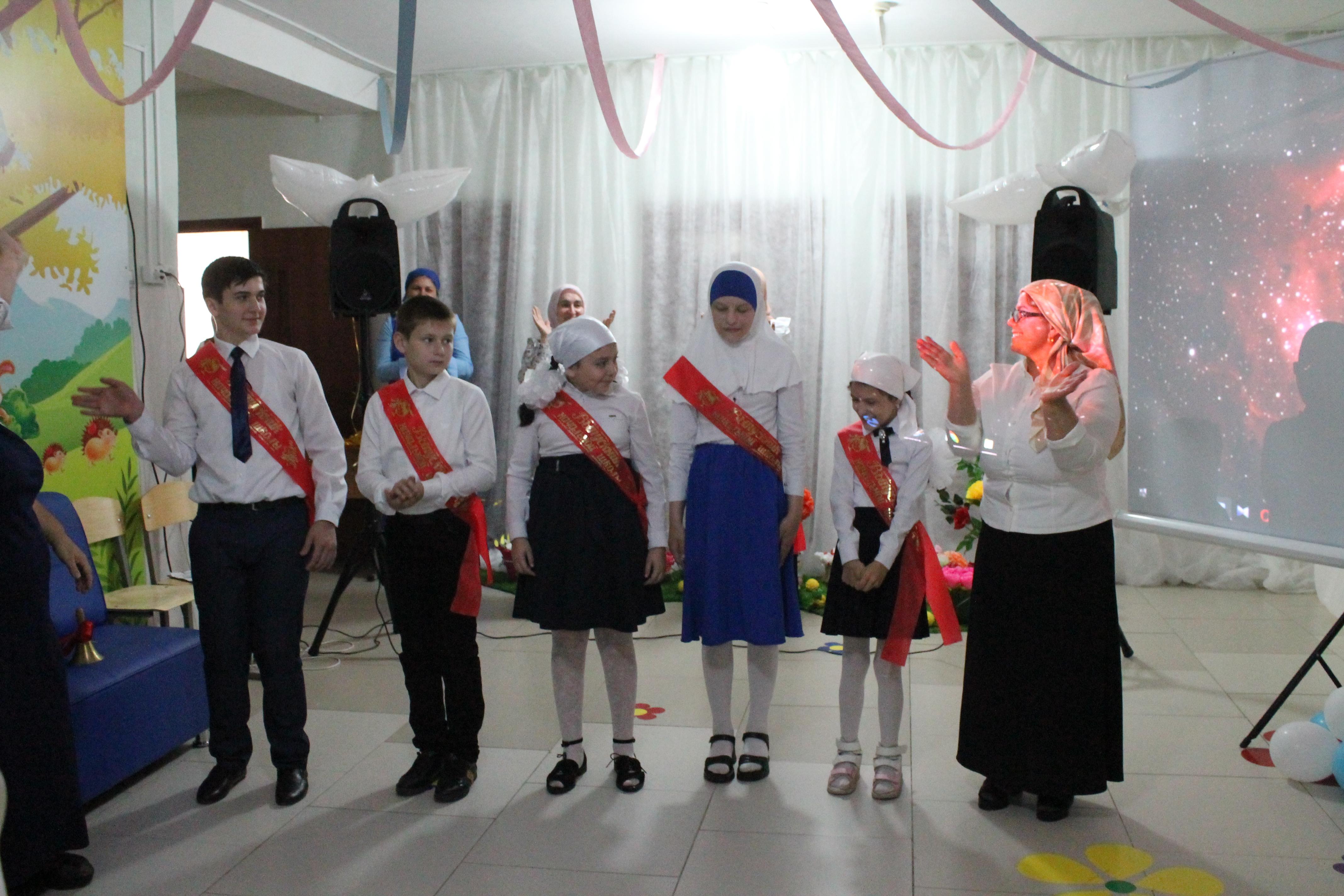 Конец!
Спасибо за внимание!